CLONING OBJECTS
1
SHAPES | PICTURES | TEXT BOX | TABLES | CHARTS
1
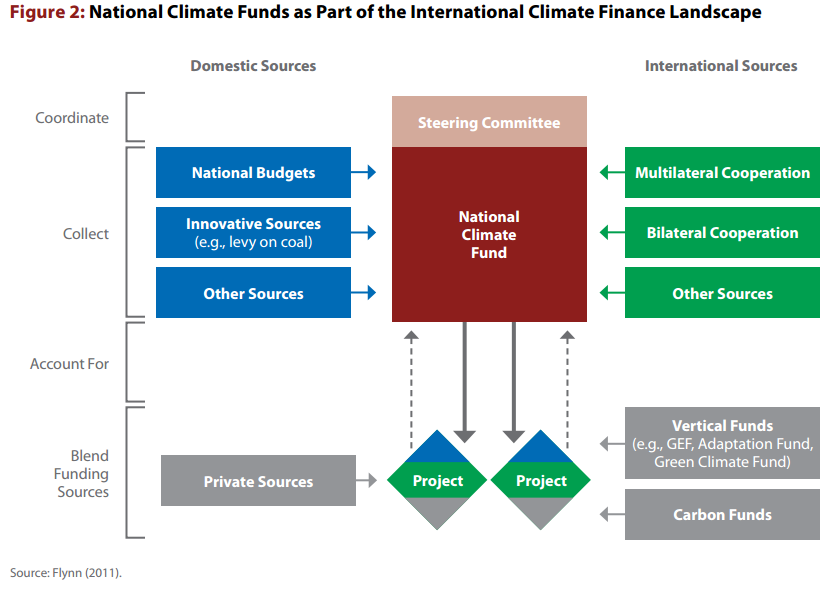 Source: UNDP - Blending_Climate_Finance_Through_National_Climate_Funds
2
2
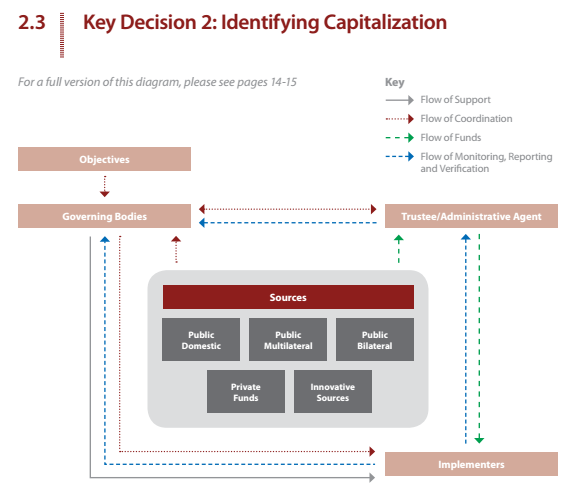 Source: UNDP - Blending_Climate_Finance_Through_National_Climate_Funds
3
3
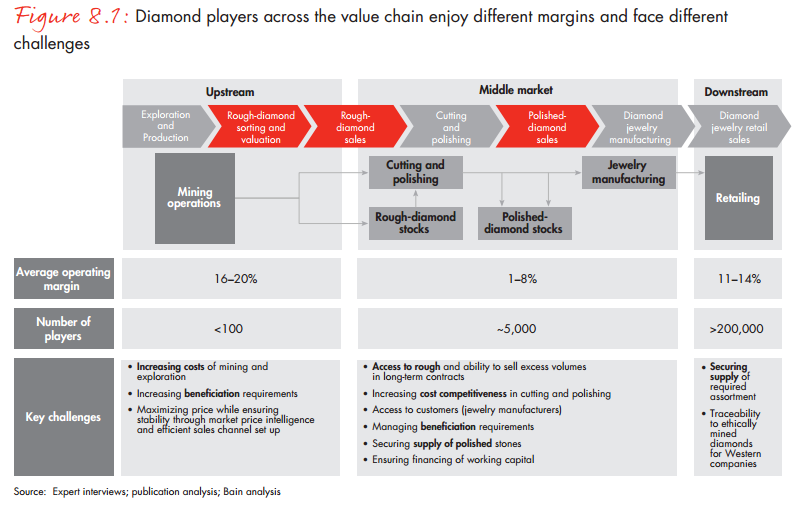 Source: BAIN_REPORT_The_global_diamond_report_2013
4
5
6
7
Rishabh Pugalia,
Analyst, Debt Capital Markets
Rishabh Pugalia,
Analyst, Debt Capital Markets
Rishabh Pugalia,
Analyst, Debt Capital Markets
Rishabh Pugalia,
Analyst, Debt Capital Markets
Rishabh Pugalia,
Analyst, Debt Capital Markets
Rishabh Pugalia,
Analyst, Debt Capital Markets
Rishabh Pugalia,
Analyst, Debt Capital Markets
Rishabh Pugalia,
Analyst, Debt Capital Markets
8
9
10
CLONING OBJECTS
11
“CTRL” + D for duplicating
Press “CTRL” and then drag the object away and release it
Press “SHIFT + CTRL” and then drag the object away and release it